Advocacy UpdateJim Phelps, Chief Advocacy OfficerCornerstone Credit Union League
Our Advocacy Goal
To favorably influence public policy on behalf of credit unions and create a more favorable operating environment.
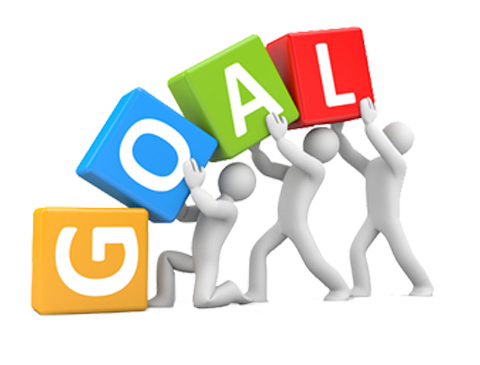 Texas Ballot Initiatives
Election November 7, 2017

National Advocacy Fund support $325K

Comprehensive campaign plan includes:
Polling
Direct mail
Websites
Op-eds
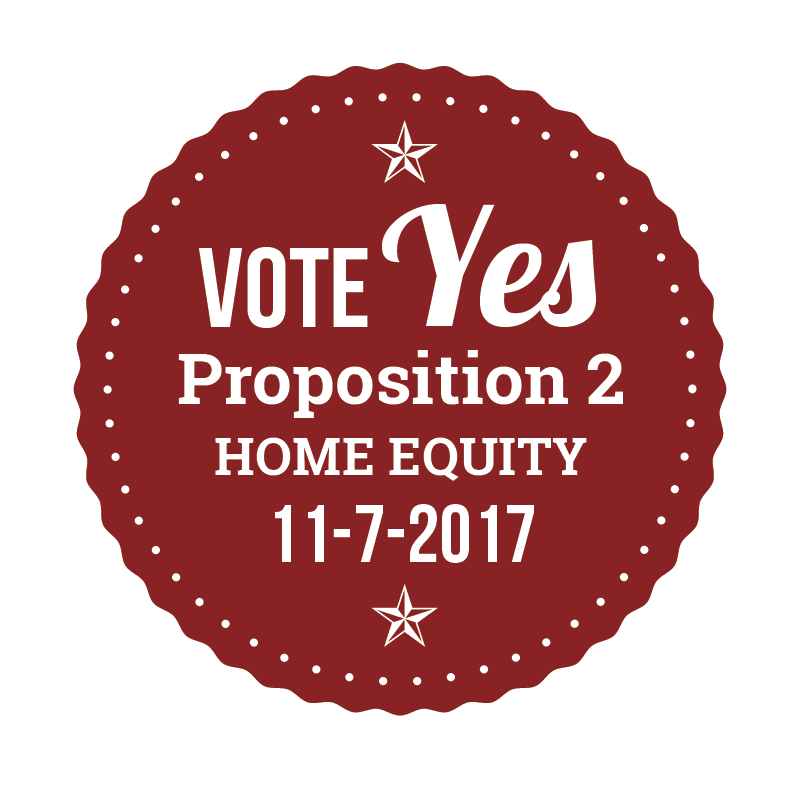 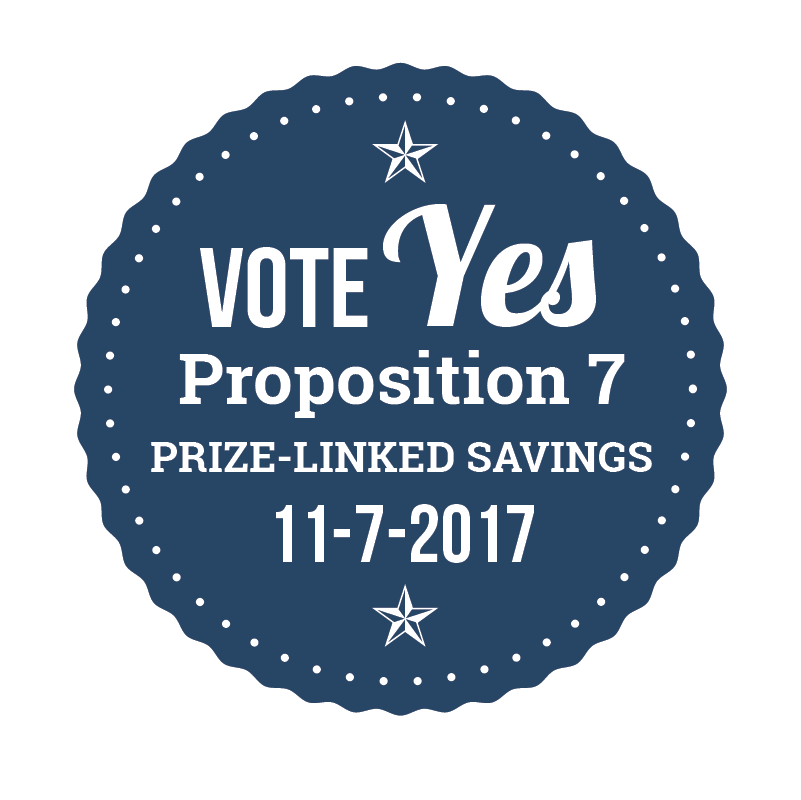 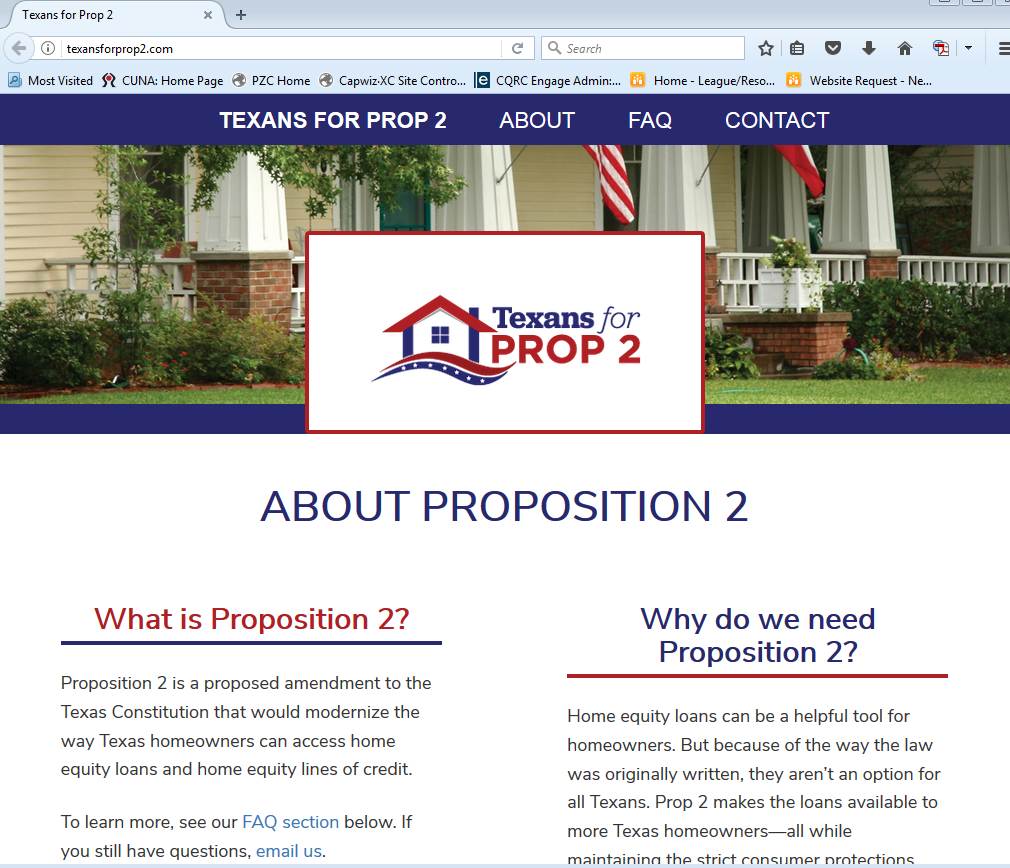 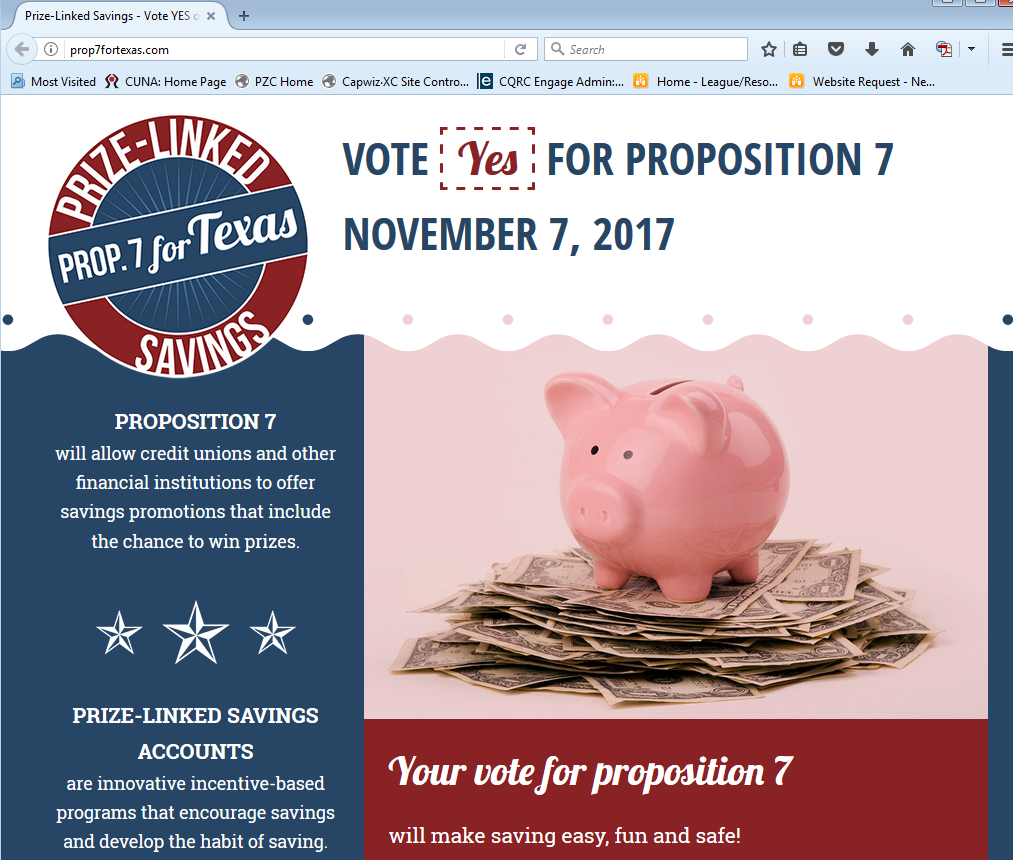 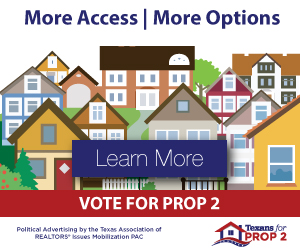 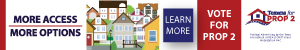 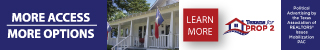 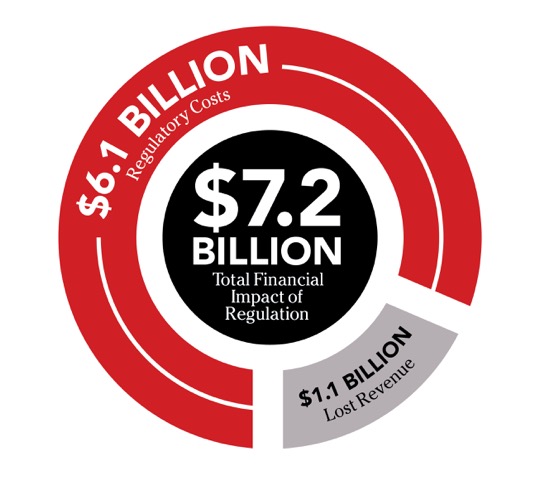 Impact of Regulatory Burden on Credit Unions
5
Federal Advocacy
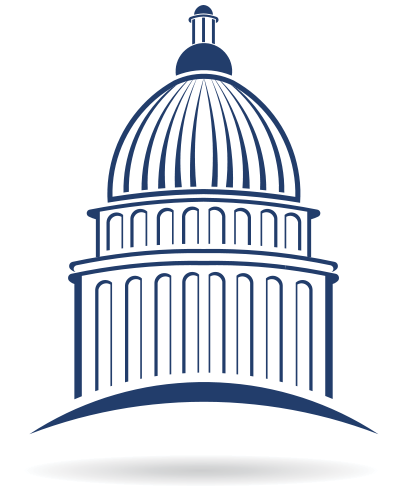 NCUA kept out of congressional appropriations process

Telephone Consumer Protection Act (TCPA) petition

Repeal of CFPB Arbitration rule

Tax reform
Political Engagement
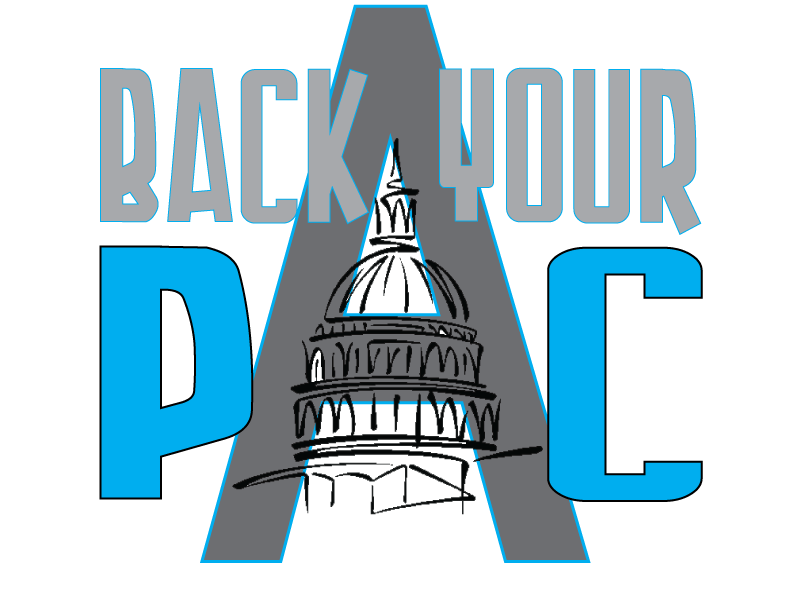 2018 elections – PAC 


MAP – 62 credit unions; 
2,964,814 members 

7 Chapters hosted lawmakers
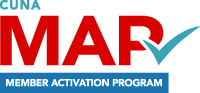 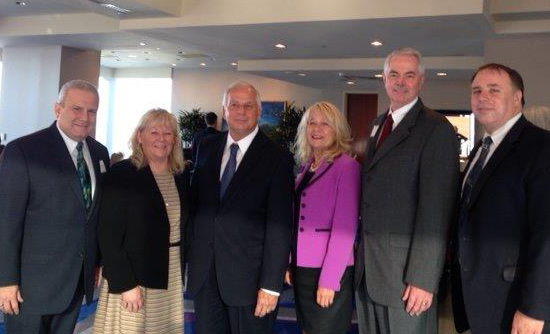 Thank You!
Questions?  Contact Jim Phelps at jphelps@cornerstoneleague.coop or call 469-385-6481